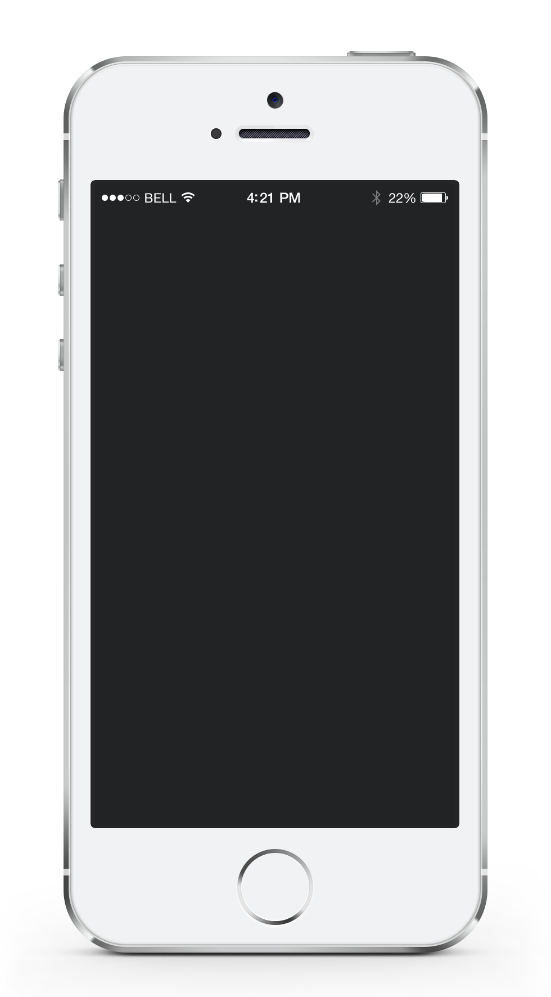 Click Here To Add Your Presentation Title
Add your text here
Text here
Text here
You you logo here
https://www.freeppt7.com
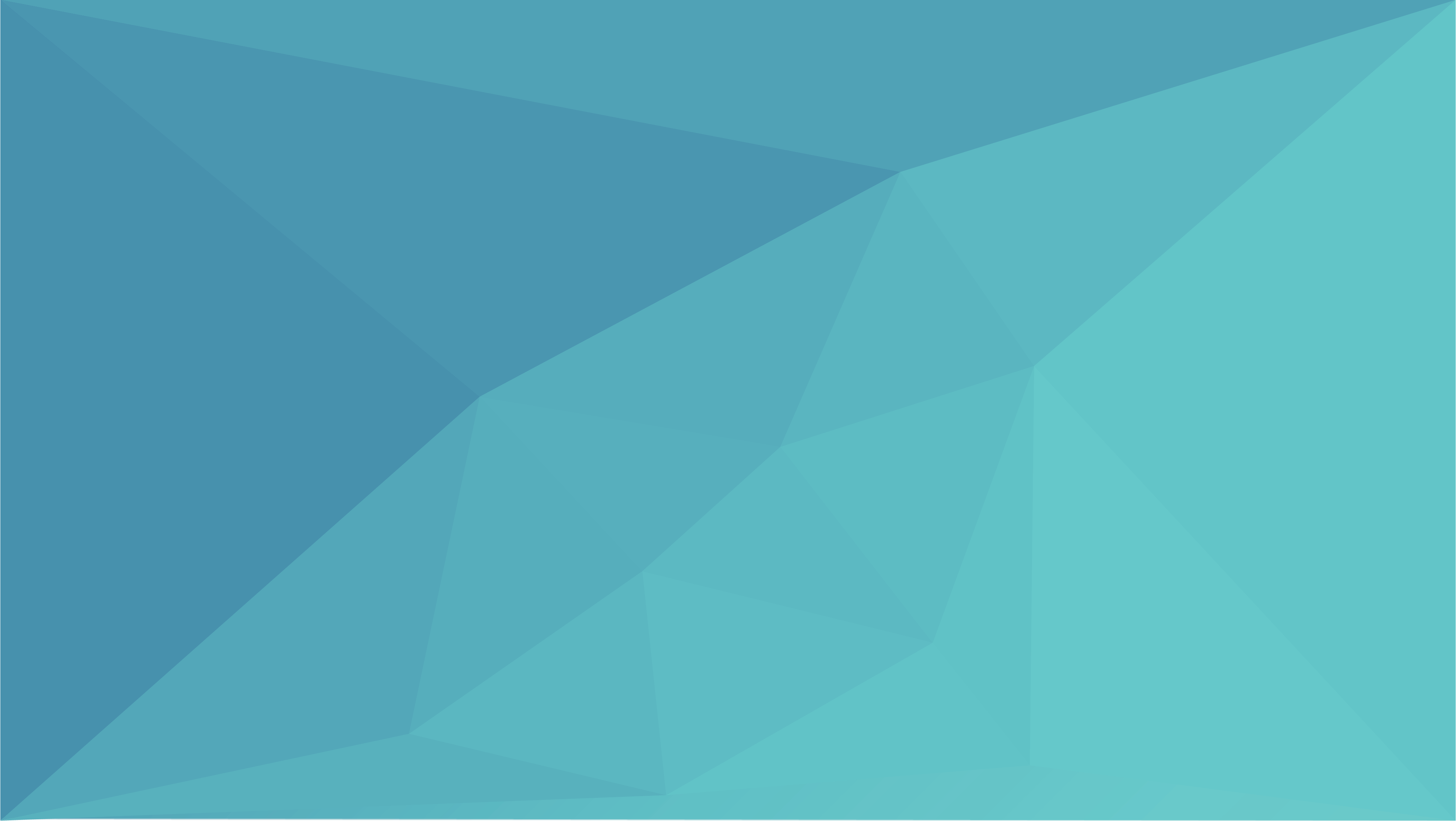 PREVIEWS
Text here
When not let s, go left!
Enter your first point of view here, either in a few words or in a paragraph.
text here
Enter your first point of view here, either in a few words or in a paragraph.
CONTENTS
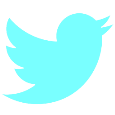 TITLE HERE
TITLE HERE
TITLE HERE
TITLE HERE
Enter your first point of view here, either in a few words or in a paragraph.
Enter your first point of view here, either in a few words or in a paragraph.
Enter your first point of view here, either in a few words or in a paragraph.
Enter your first point of view here, either in a few words or in a paragraph.
Add a title here
When not let s, go left!
TEXT HERE
Enter your first statement here, either in a few words or in a paragraph
TEXT HERE MAYBE
Add a title here
When not let s, go left!
TEXT HERE
Enter your first statement here, either in a few words or in a paragraph
TEXT HERE MAYBE
Add a title here
When not let s, go left!
TEXT HERE
Enter your first statement here, either in a few words or in a paragraph
CONTENTS
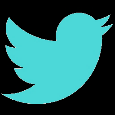 TITLE HERE
TITLE HERE
TITLE HERE
TITLE HERE
Enter your first point of view here, either in a few words or in a paragraph.
Enter your first point of view here, either in a few words or in a paragraph.
Enter your first point of view here, either in a few words or in a paragraph.
Enter your first point of view here, either in a few words or in a paragraph.
Add a title here
Text May
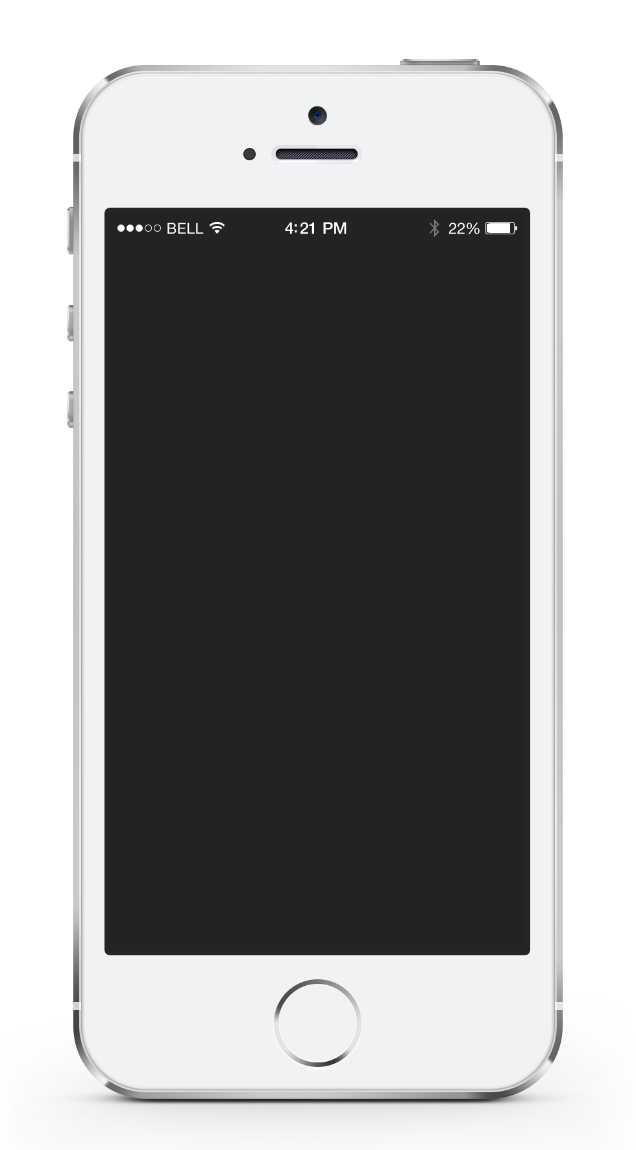 Text here
Text here
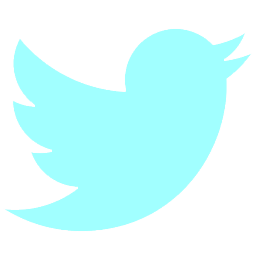 Enter your first statement here, either in a few words or in a paragraph
Enter your first statement here, either in a few words or in a paragraph
Text here
Text here
Text here
Enter your first statement here, either in a few words or in a paragraph
Enter your first statement here, either in a few words or in a paragraph
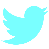 Text here
Text here
Text here
Text here
Text here
Enter your first statement here, either in a few words or in a paragraph
Enter your first statement here, either in a few words or in a paragraph
Text here
Text here
Text here
Text here
Text here
Enter your first statement here, either in a few words or in a paragraph
Text here
Text here
Text here
Enter your first statement here, either in a few words or in a paragraph
Text here
Add others something
Enter your first statement here, either in a few words or in a paragraph
Txet Here
Add a title here
When not let s, go left!
Enter your first point of view here, either in a few words or in a paragraph. Enter your first point of view here, either in a few words or in a paragraph.
Text here
Enter your first statement here, either in a few words or in a paragraph
Add a title here
10/20
Text here
When not let s, go left!
40%
100%
Text here
Text here
Enter your first statement here, either in a few words or in a paragraph
Text here
Enter your first point of view here, either in a few words or in a paragraph.
CONTENTS
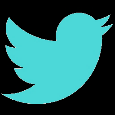 TITLE HERE
TITLE HERE
TITLE HERE
TITLE HERE
Enter your first point of view here, either in a few words or in a paragraph.
Enter your first point of view here, either in a few words or in a paragraph.
Enter your first point of view here, either in a few words or in a paragraph.
Enter your first point of view here, either in a few words or in a paragraph.
Add a title here
When not let s, go left!
Text here
Text here
Text here
Text here
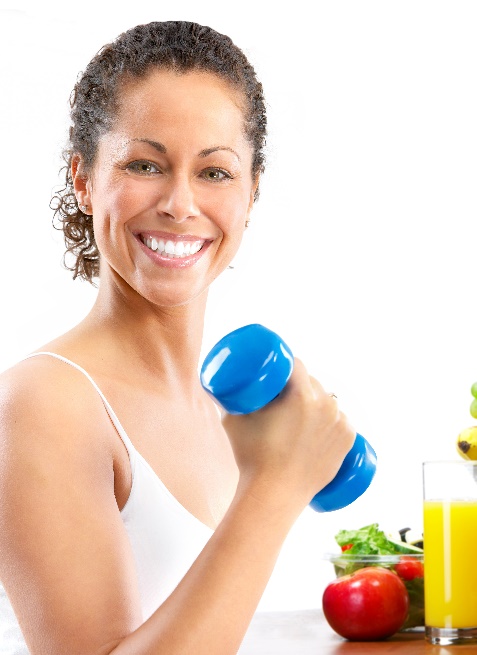 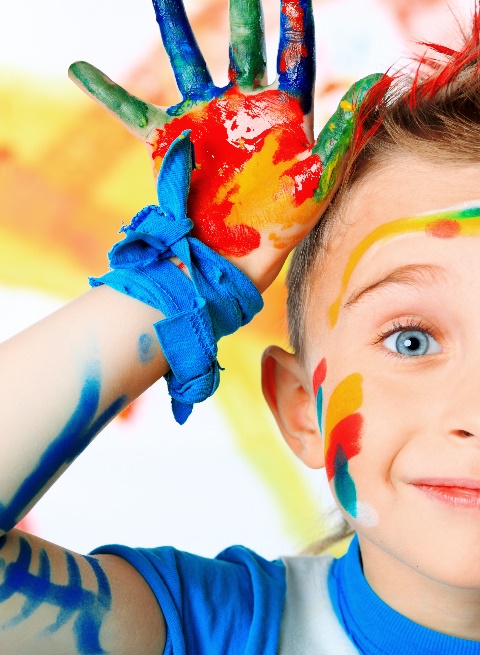 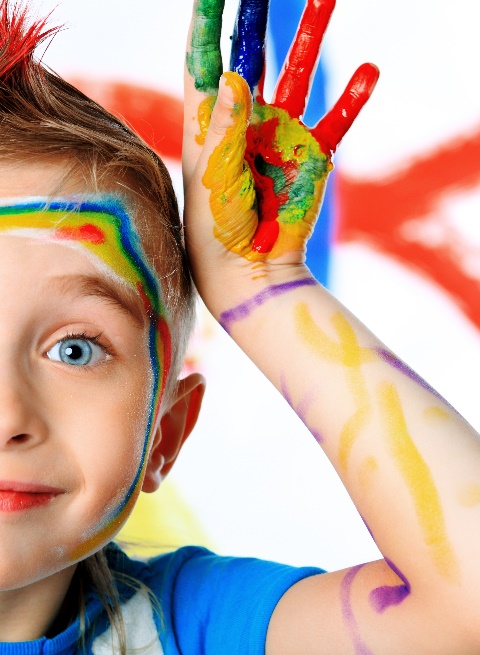 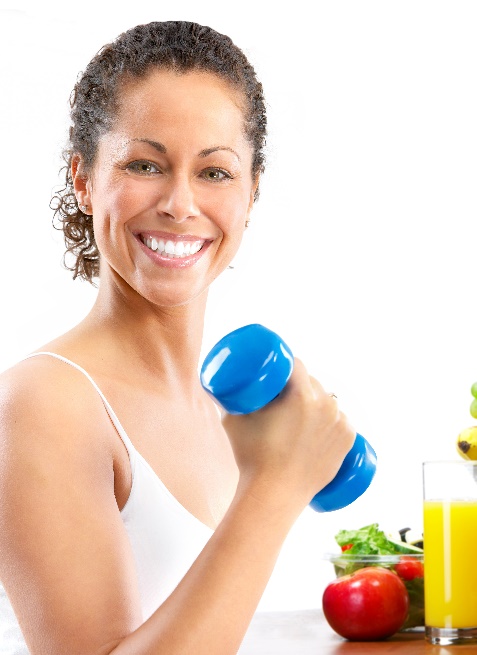 Enter your first point of view here, either in a few words or in a paragraph.
Enter your first point of view here, either in a few words or in a paragraph.
Enter your first point of view here, either in a few words or in a paragraph.
Enter your first point of view here, either in a few words or in a paragraph.
Add a title here
When not let s, go left!
Text here
Text here
Text here
Text here
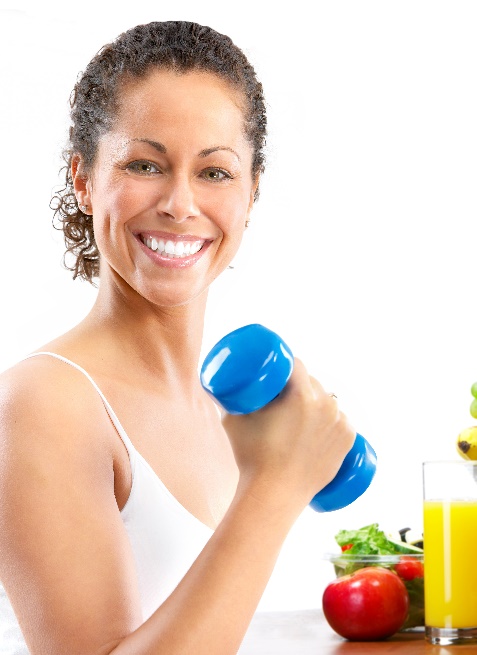 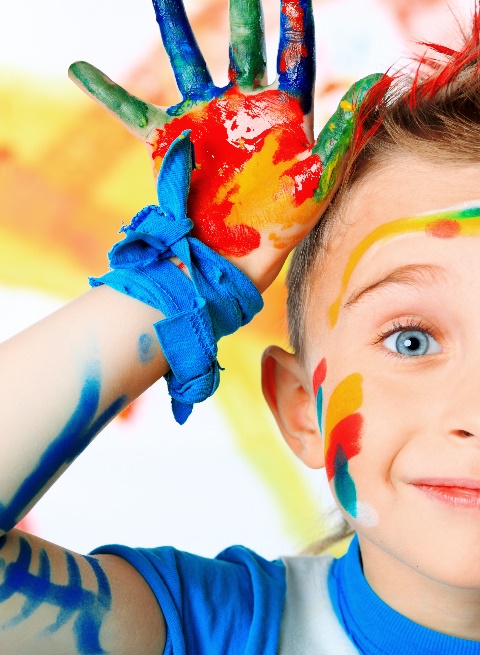 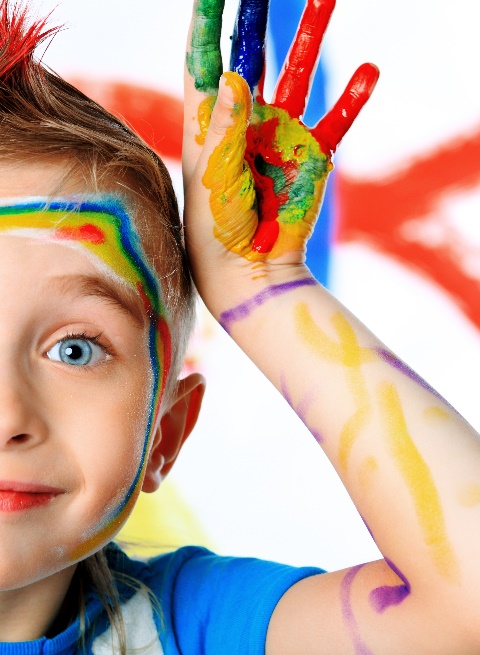 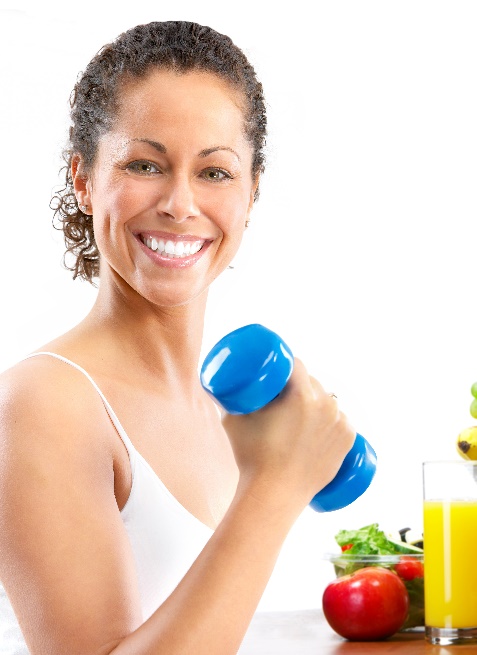 Enter your first point of view here, either in a few words or in a paragraph.
Enter your first point of view here, either in a few words or in a paragraph.
Enter your first point of view here, either in a few words or in a paragraph.
Enter your first point of view here, either in a few words or in a paragraph.
Add a title here
When not let s, go left!
Text here
Text here
Text here
Text here
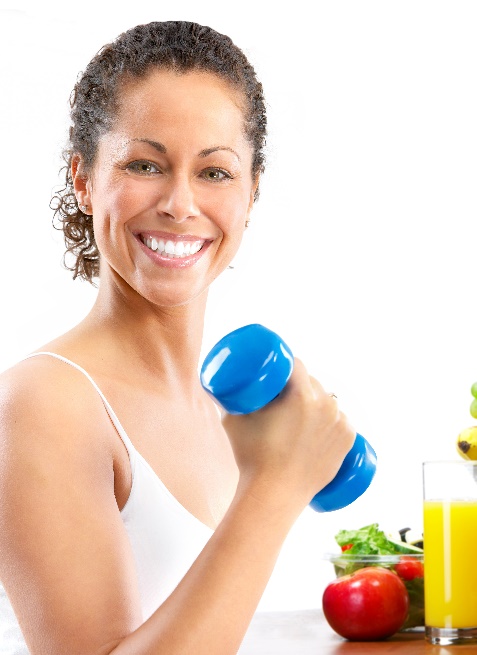 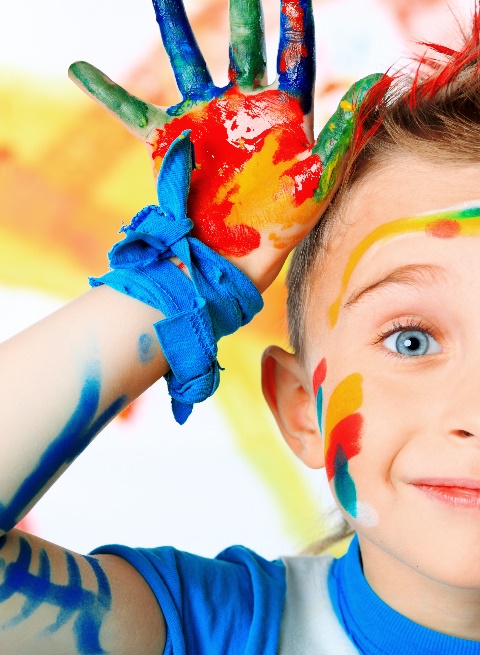 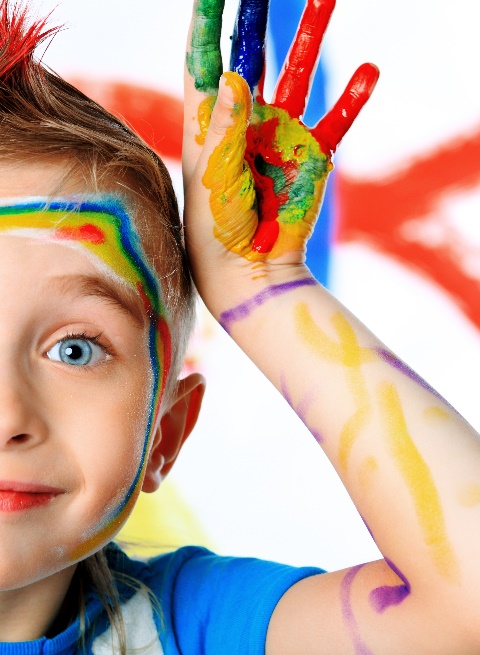 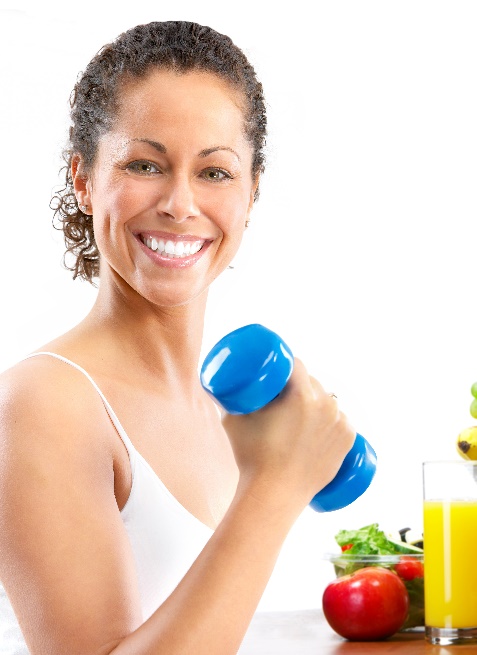 Enter your first point of view here, either in a few words or in a paragraph.
Enter your first point of view here, either in a few words or in a paragraph.
Enter your first point of view here, either in a few words or in a paragraph.
Enter your first point of view here, either in a few words or in a paragraph.
Add a title here
When not let s, go left!
Text here
Text here
Text here
Text here
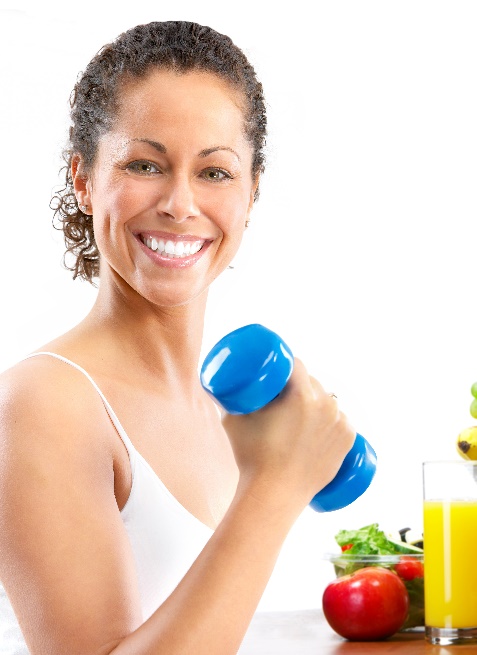 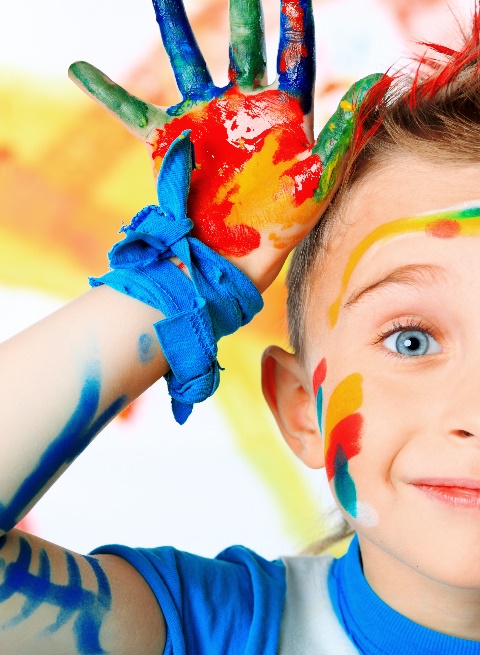 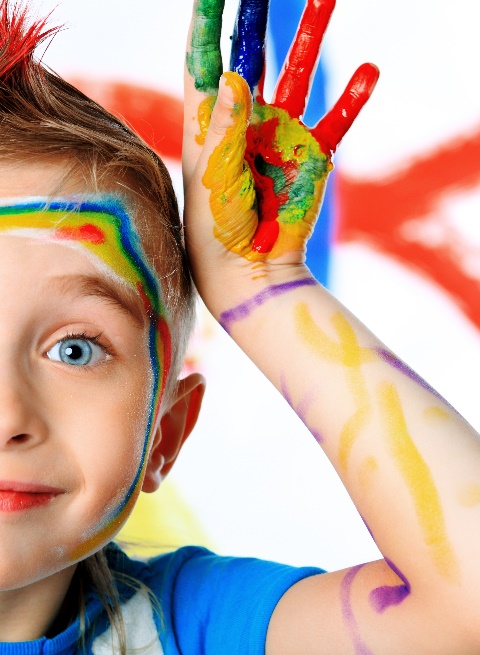 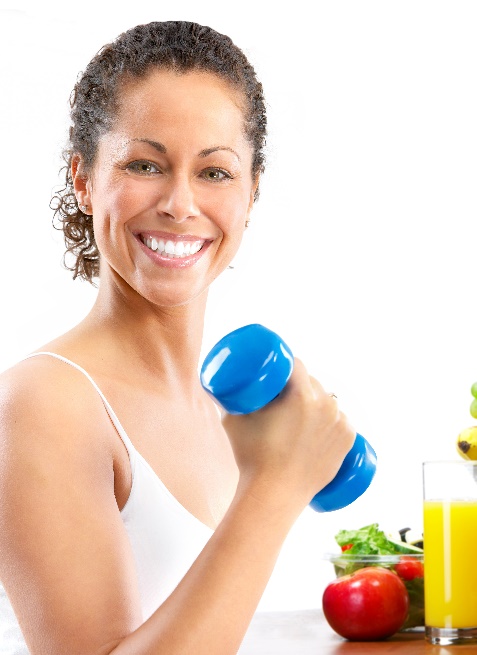 Enter your first point of view here, either in a few words or in a paragraph.
Enter your first point of view here, either in a few words or in a paragraph.
Enter your first point of view here, either in a few words or in a paragraph.
Enter your first point of view here, either in a few words or in a paragraph.
CONTENTS
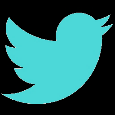 TITLE HERE
TITLE HERE
TITLE HERE
TITLE HERE
Enter your first point of view here, either in a few words or in a paragraph.
Enter your first point of view here, either in a few words or in a paragraph.
Enter your first point of view here, either in a few words or in a paragraph.
Enter your first point of view here, either in a few words or in a paragraph.
Add a title here
When not let s, go left!
95%
70%
45%
21%
Text here
Text here
Text here
Text here
Enter your first statement here, either in a few words or in a paragraph
Enter your first statement here, either in a few words or in a paragraph
Enter your first statement here, either in a few words or in a paragraph
Enter your first statement here, either in a few words or in a paragraph
Add a title here
When not let s, go left!
Series One
Series 2
Series 3
Series four
85%
TITLE HERE
Enter your first statement here, either in a few words or in a paragraph
Enter your first statement here, either in a few words or in a paragraph
TITLE HERE
TITLE HERE
Enter your first point of view here, either in a few words or in a paragraph.
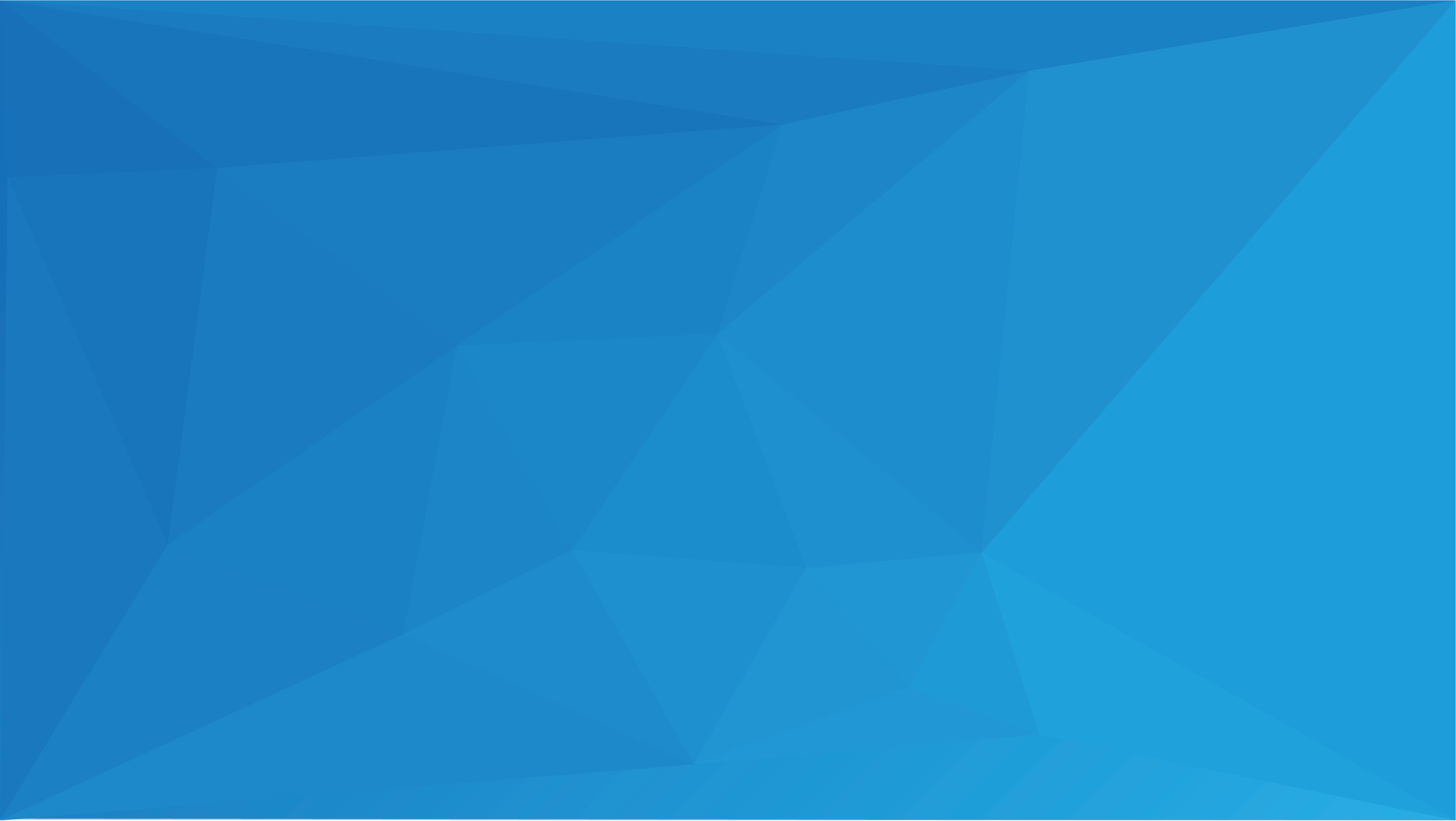 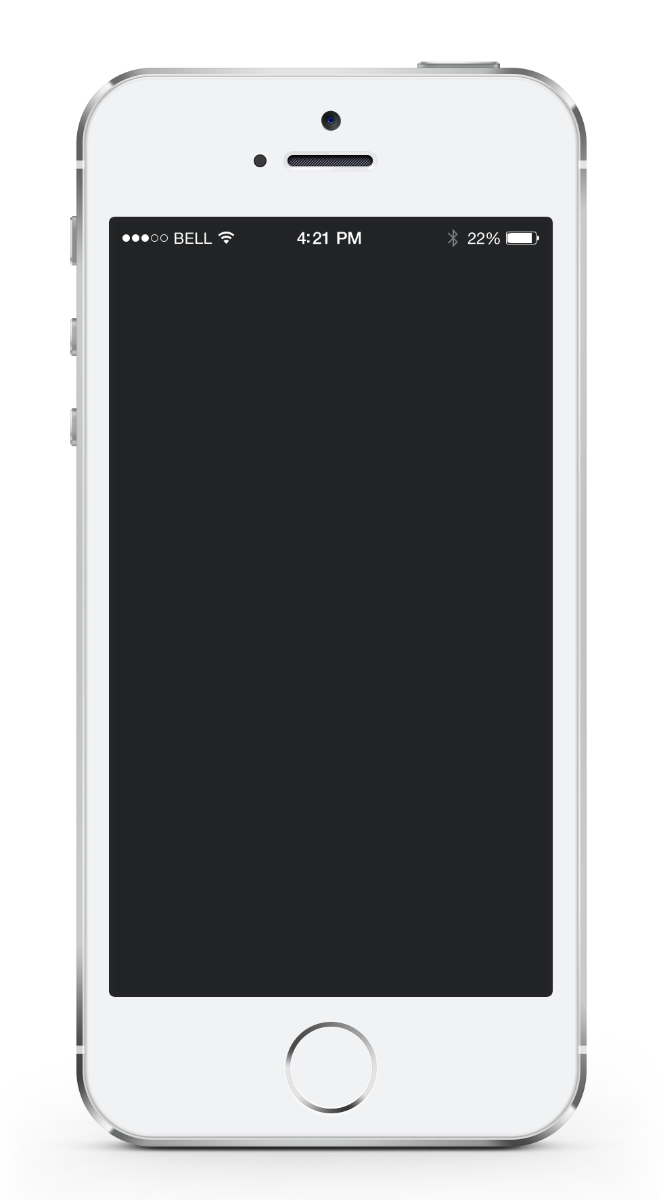 Add a title here
When not let s, go left!
Text here
Text here
You you logo here
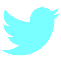 You you logo here
Hank for Listening
https://www.freeppt7.com